Figure 2. Pulse-chase labeling of wild-type and mutant GCDH. BHK cells expressing wild-type or the indicated mutant ...
Hum Mol Genet, Volume 17, Issue 24, 15 December 2008, Pages 3854–3863, https://doi.org/10.1093/hmg/ddn284
The content of this slide may be subject to copyright: please see the slide notes for details.
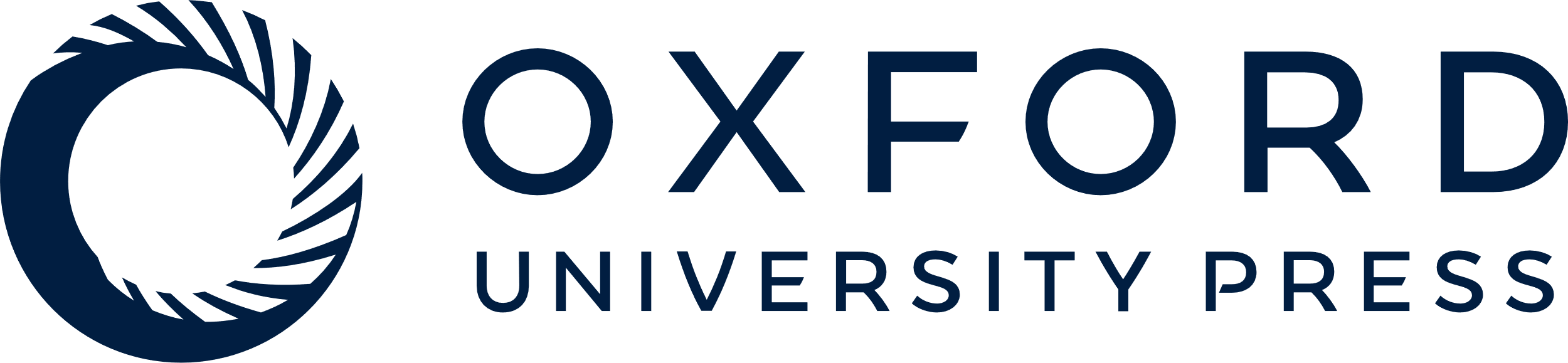 [Speaker Notes: Figure 2. Pulse-chase labeling of wild-type and mutant GCDH. BHK cells expressing wild-type or the indicated mutant GCDH were labeled for 2 h with (35S)-methionine (75 µCi/ml). Afterwards, cells were either harvested or chased for 24 h in the presence of unlabeled methionine. GCDH was immunoprecipitated from cell extracts and analyzed by SDS–PAGE and fluorography. The positions of the precursor and mature GCDH forms are indicated. GCDH-specific signal intensities were quantified by densitometric scanning, the wild-type signal without chase was set to 100%. Note absence of p.Arg402Trp protein after 24 h chase indicating increased degradation of the protein.


Unless provided in the caption above, the following copyright applies to the content of this slide: © The Author 2008. Published by Oxford University Press. All rights reserved. For Permissions, please email: journals.permissions@oxfordjournals.org]